English Home Learning
Week Beginning 22.11.21
Day 1 – Grammar 
Day 2 –  Guided Reading
Day 3 – Paragraph 4
Day 4 – Writing your masterpiece
Day 1-
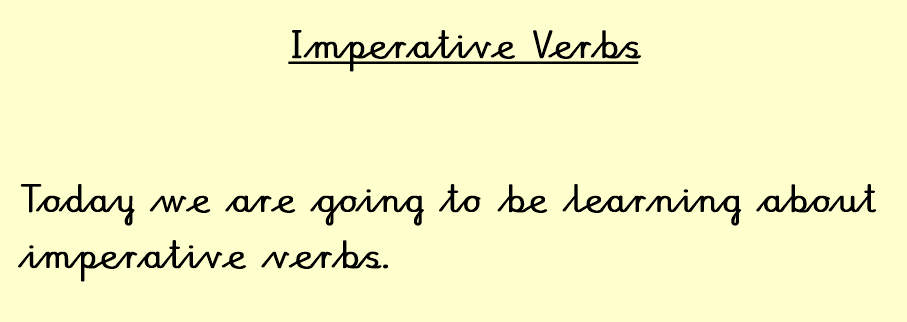 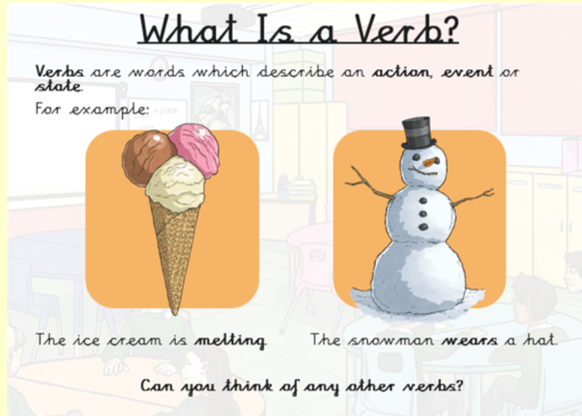 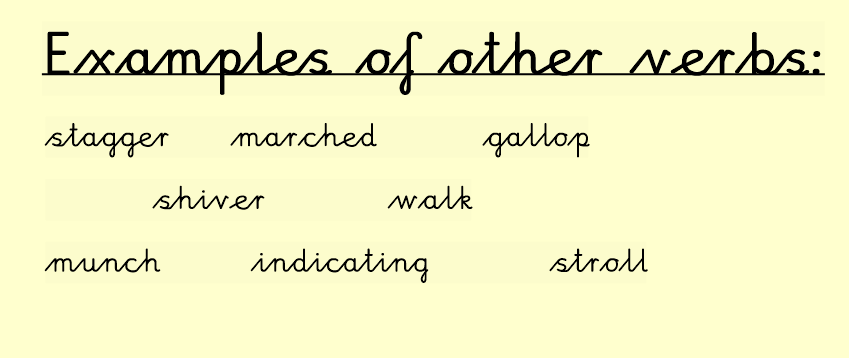 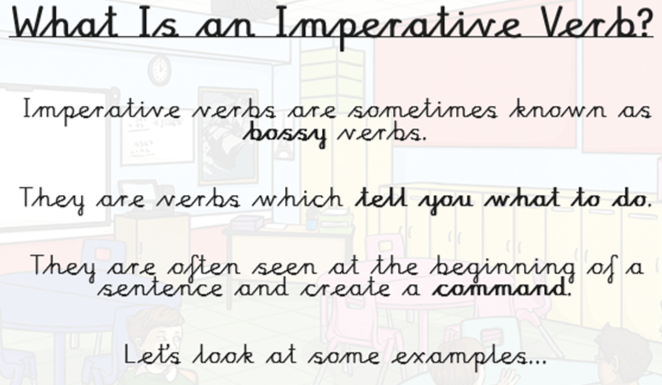 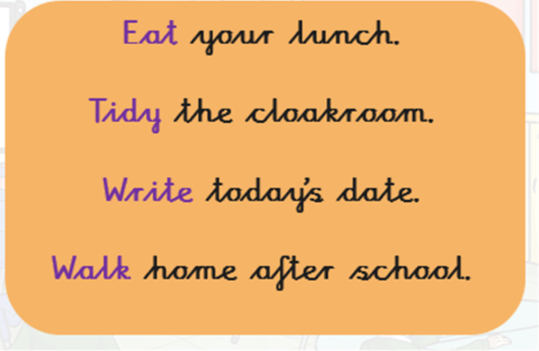 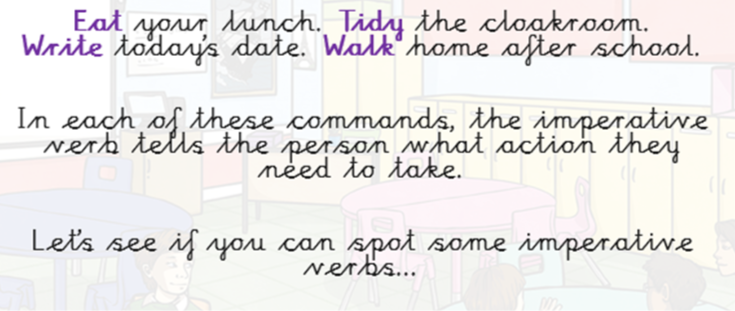 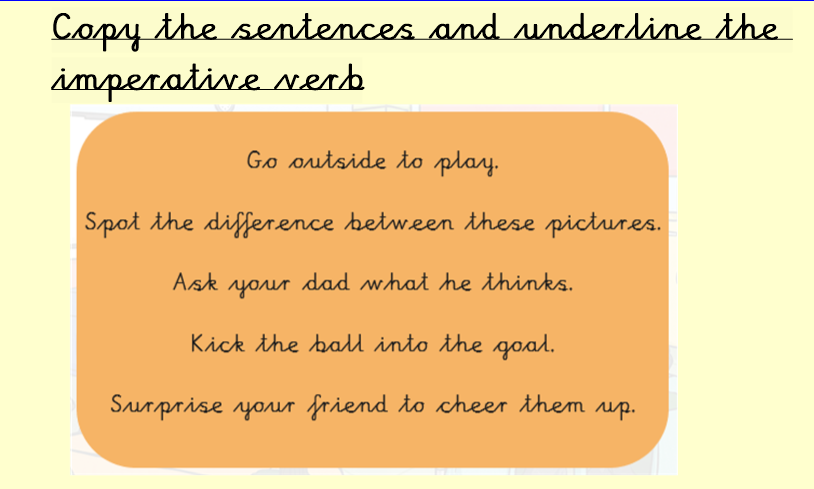 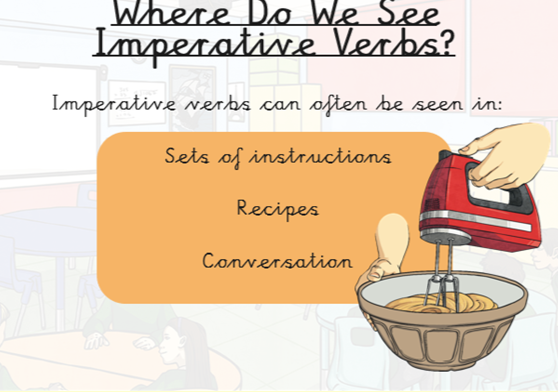 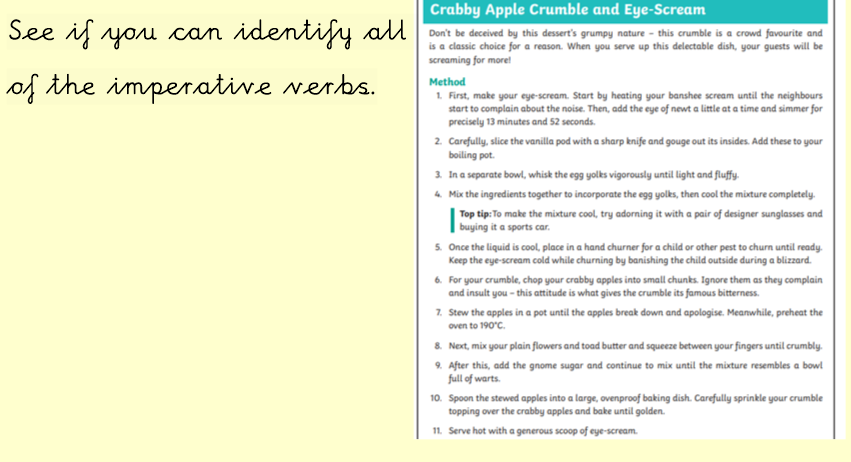 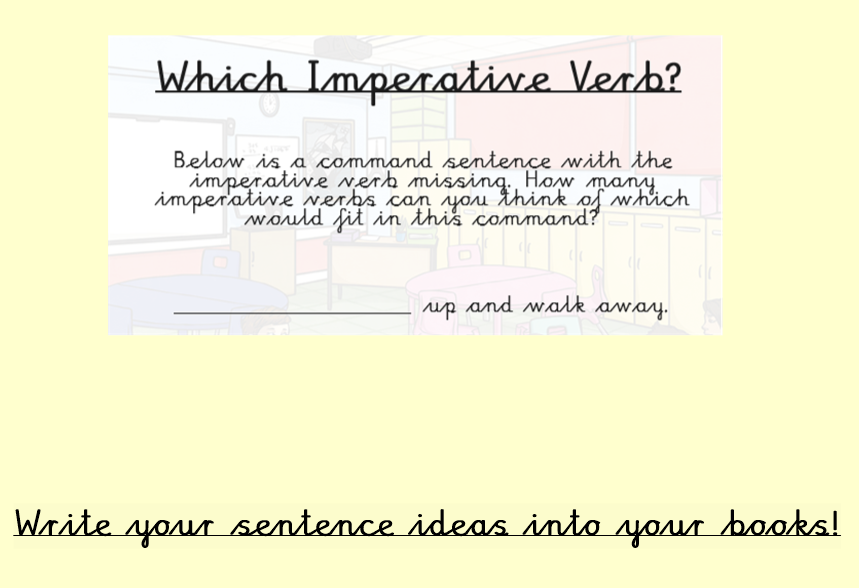 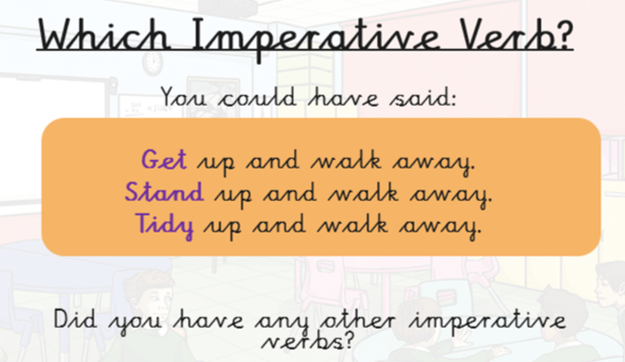 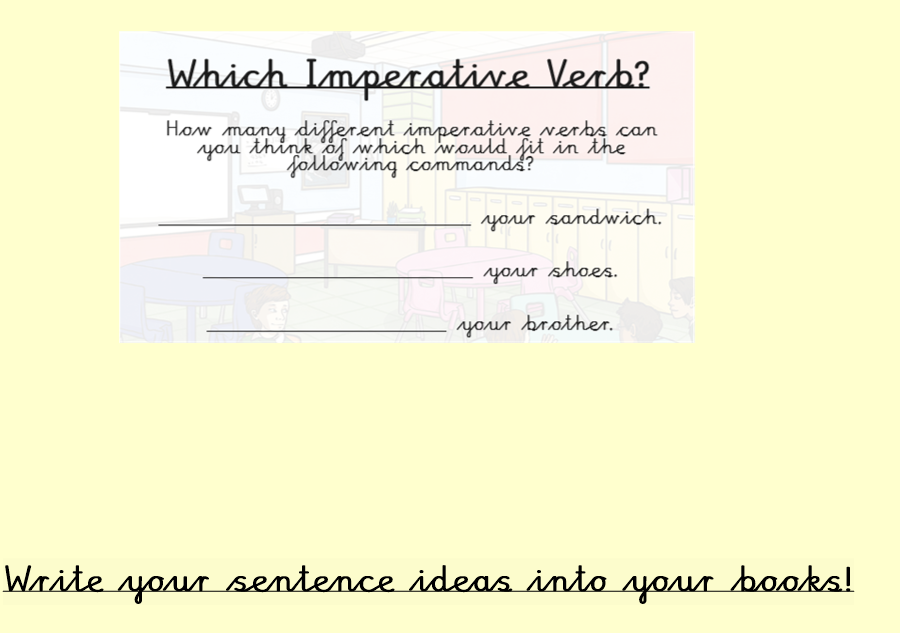 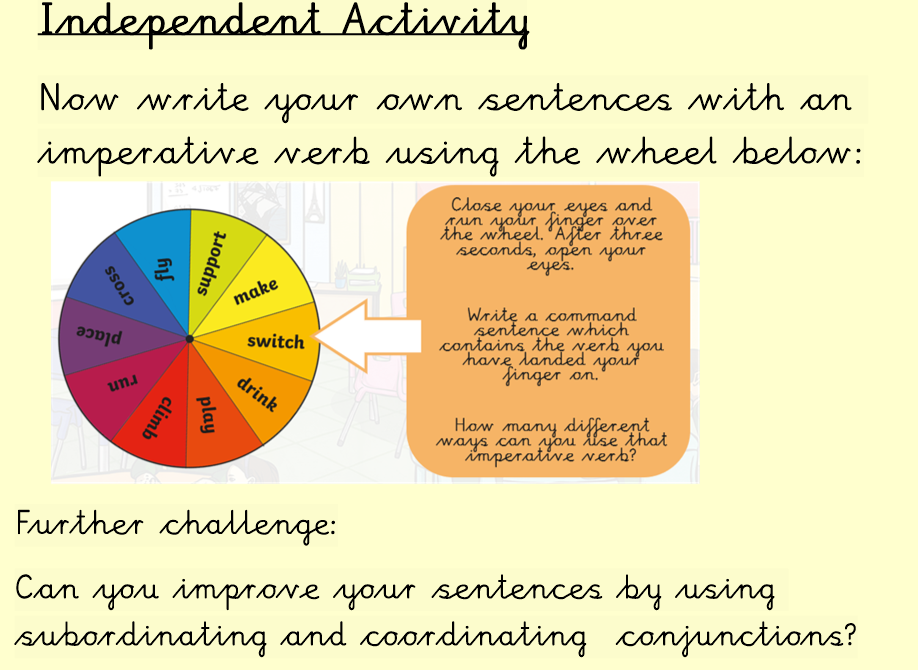 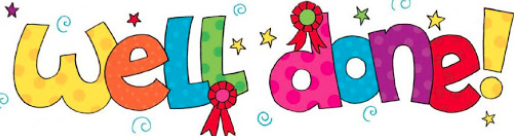 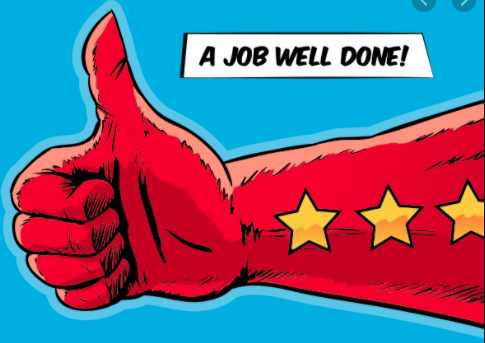 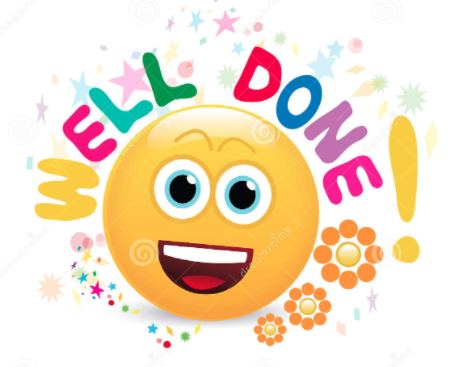 Day 2
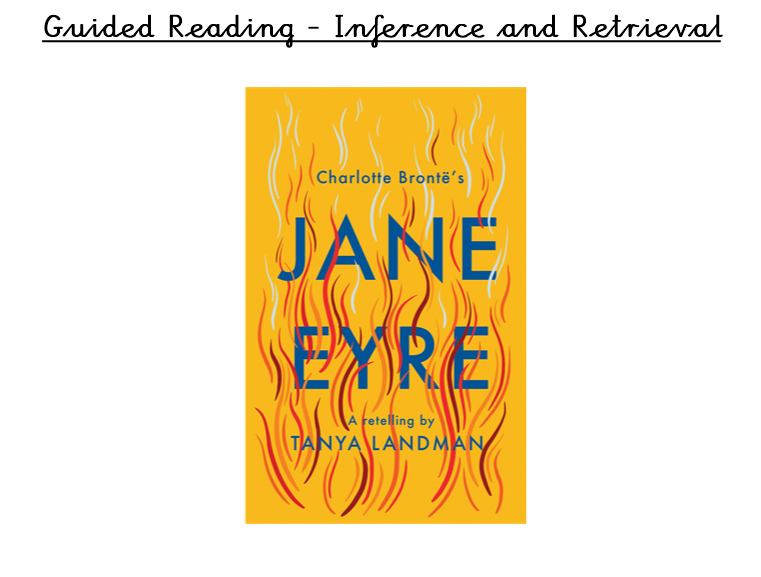 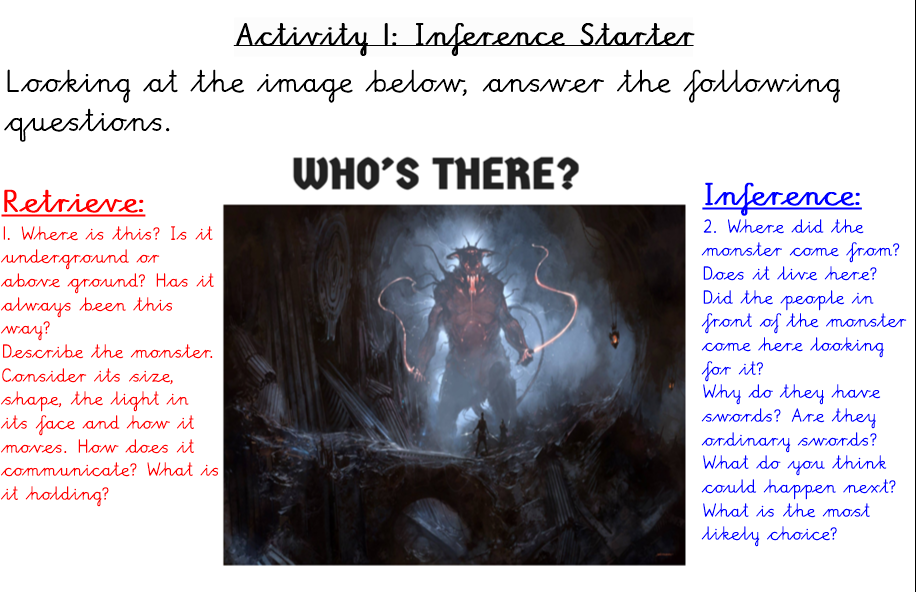 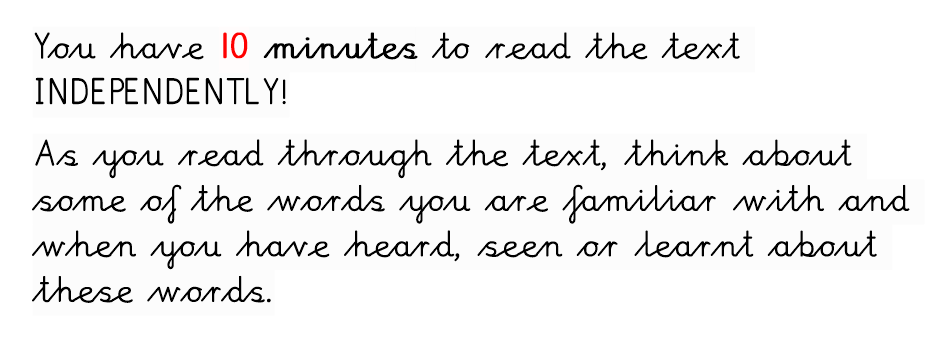 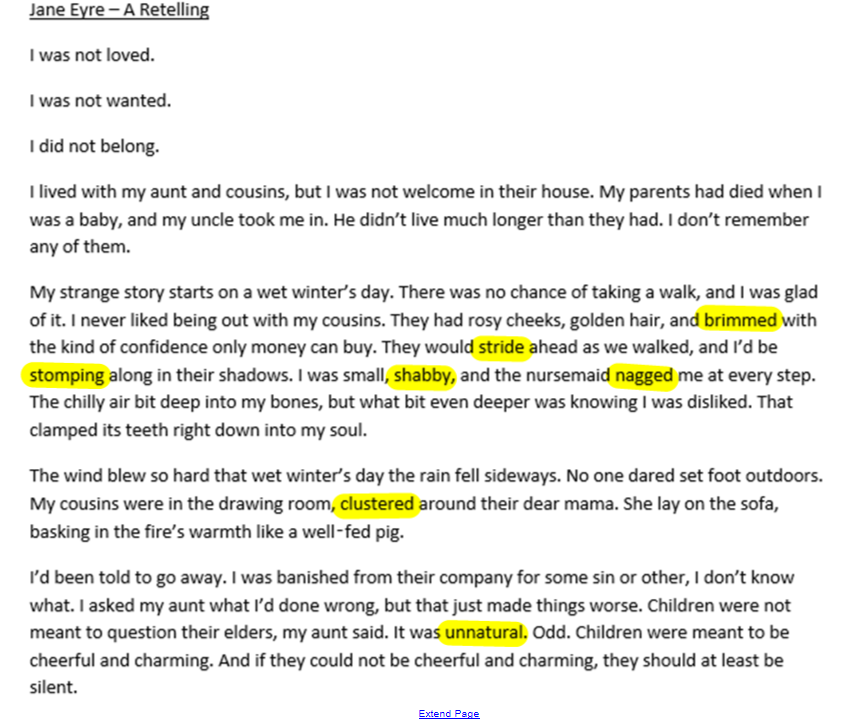 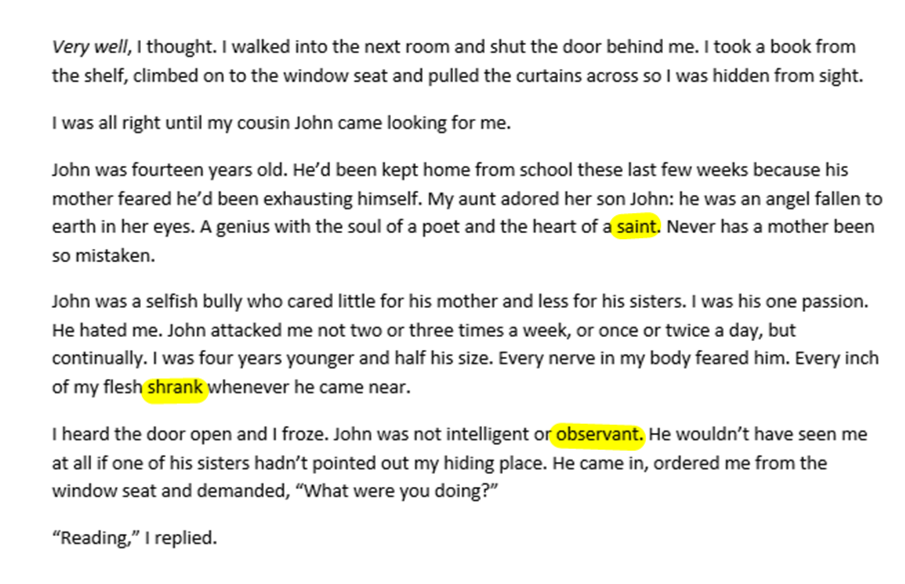 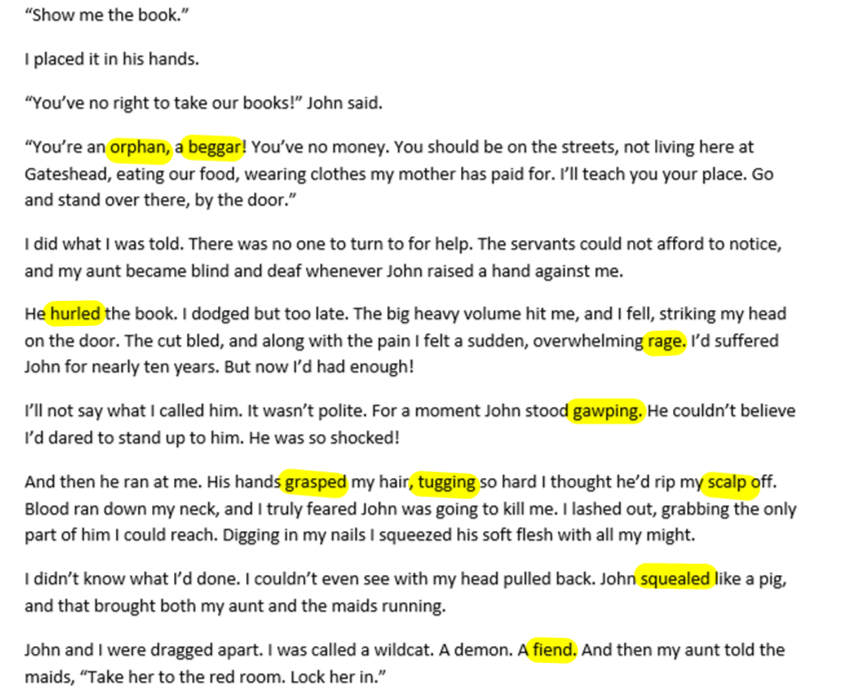 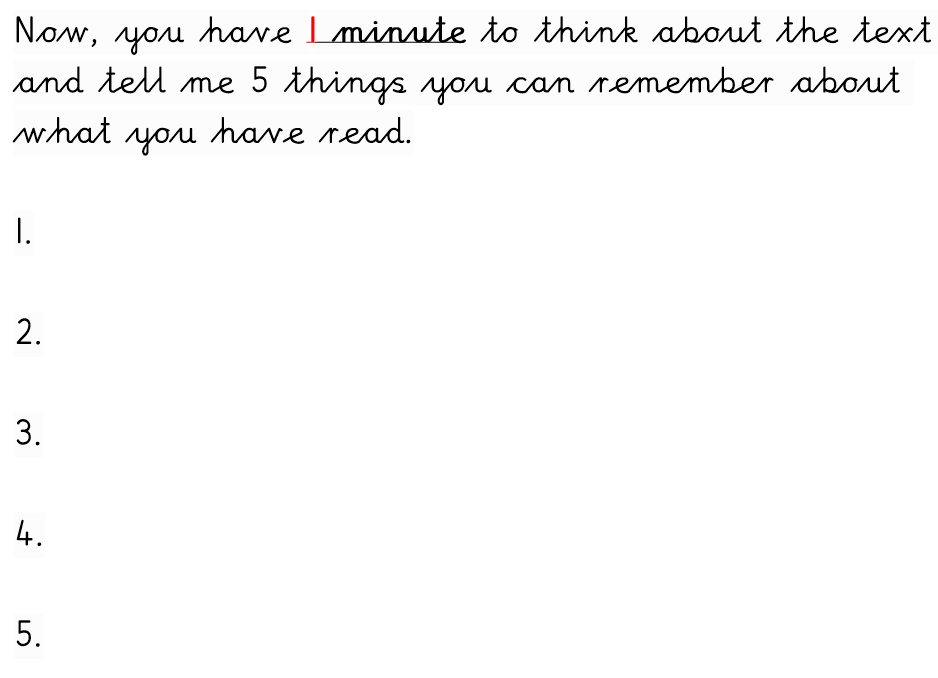 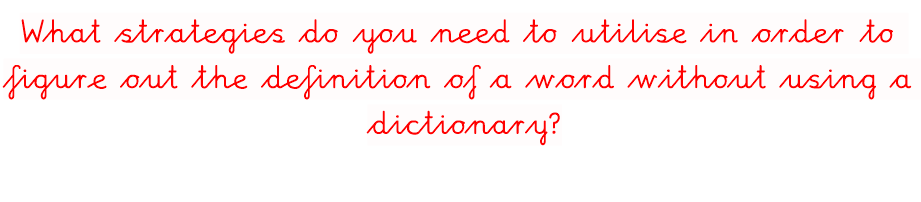 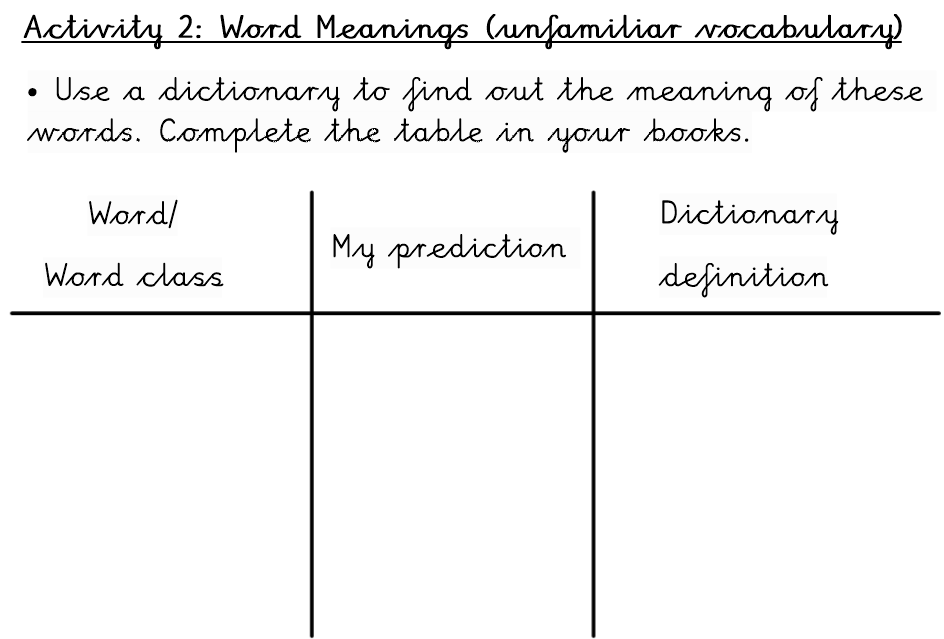 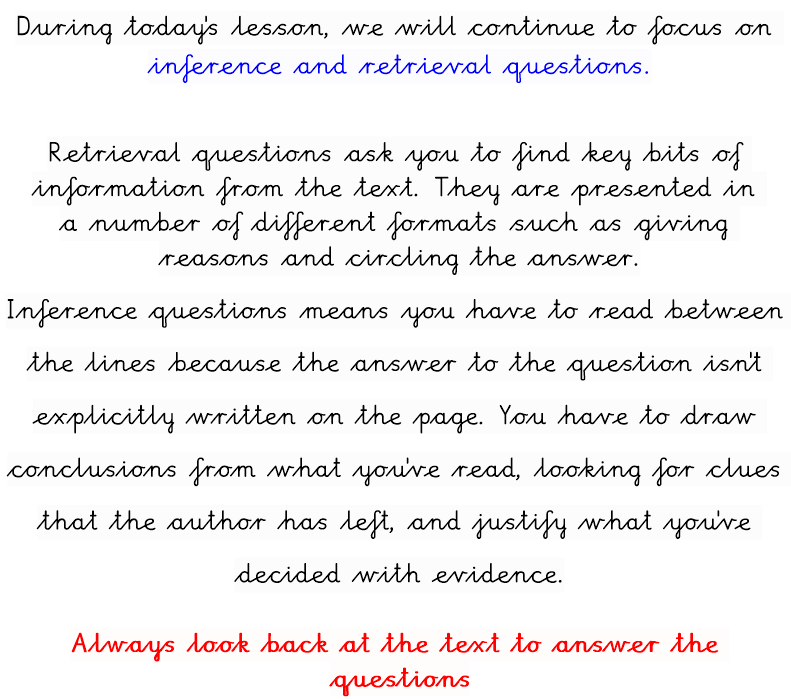 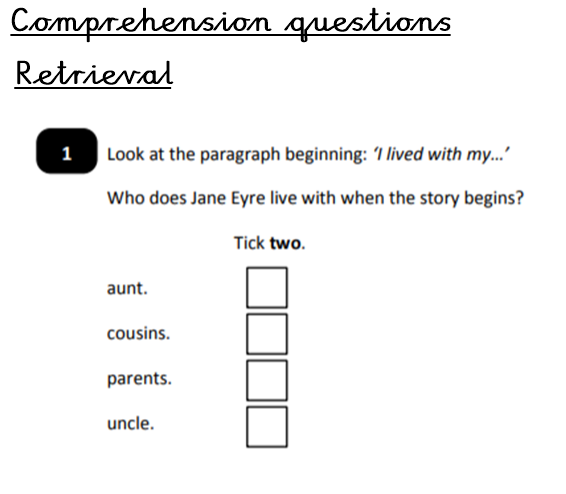 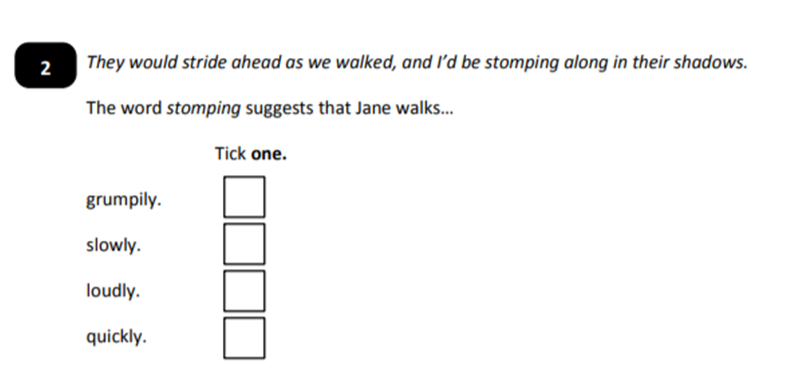 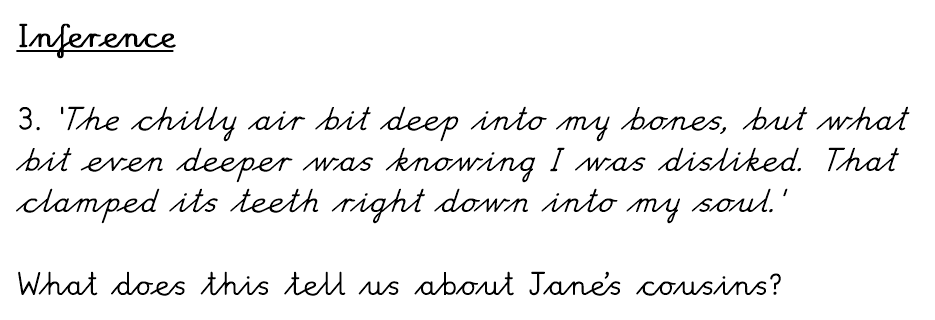 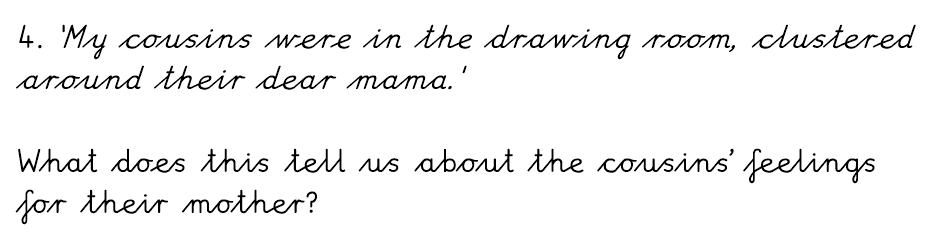 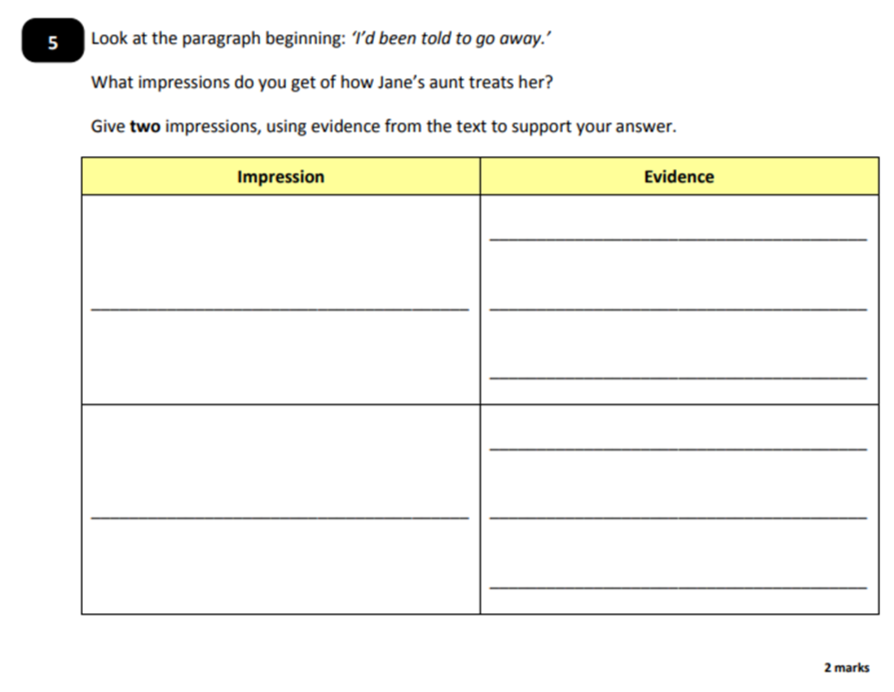 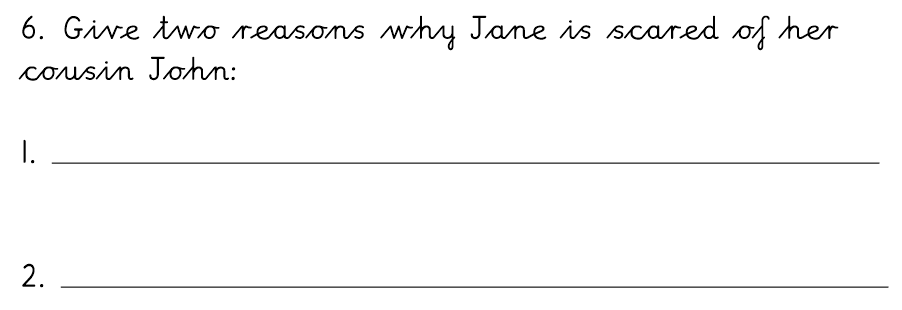 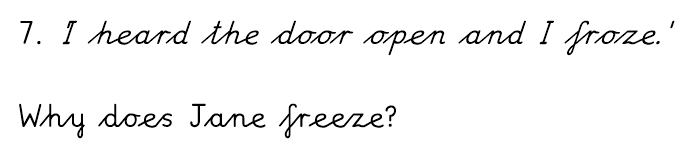 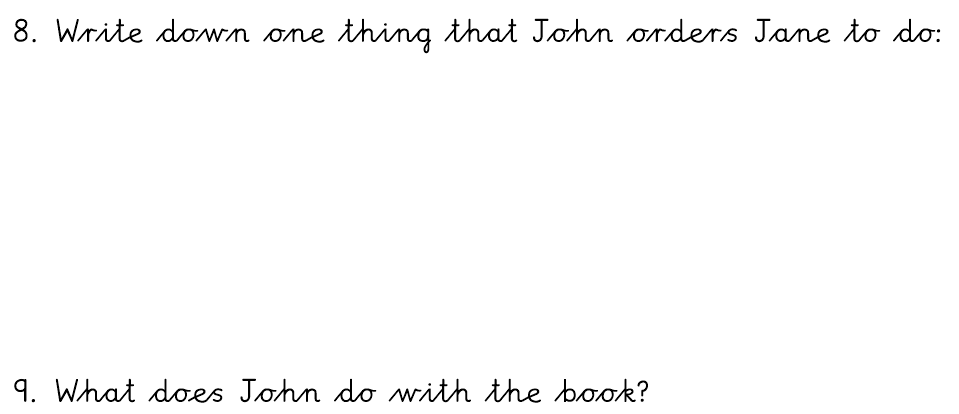 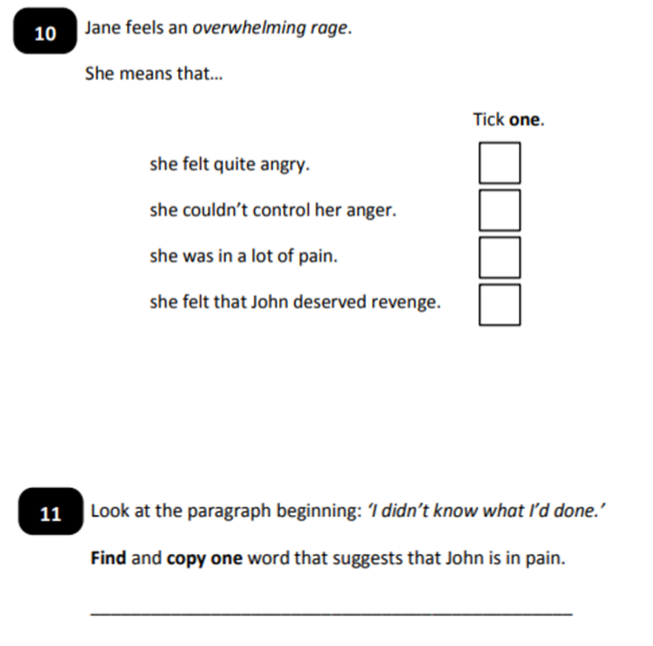 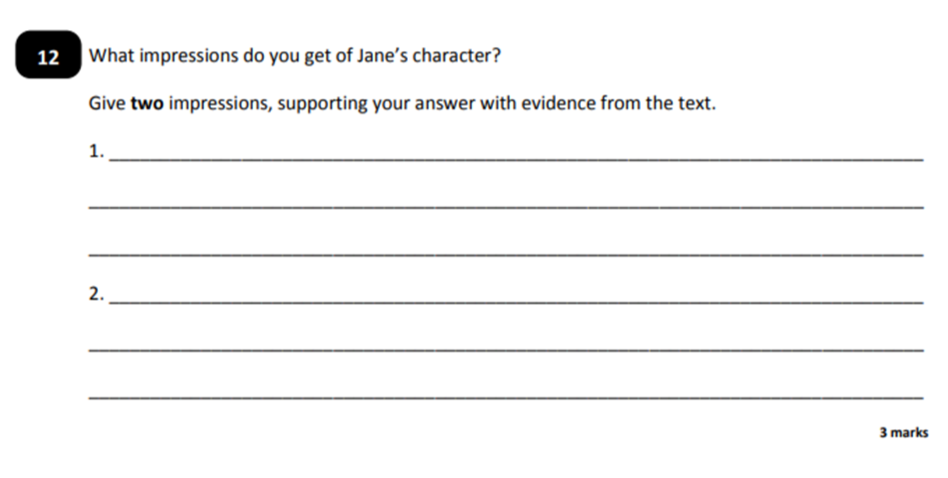 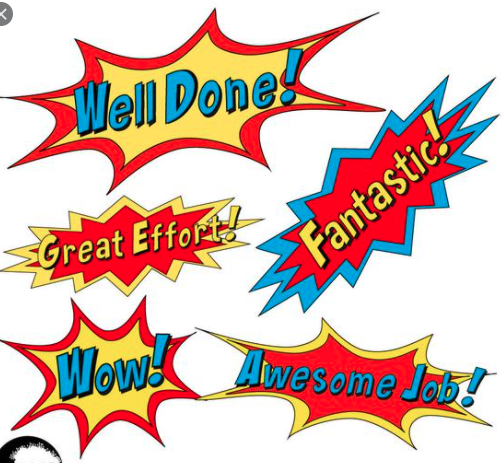 Day 3
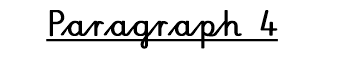 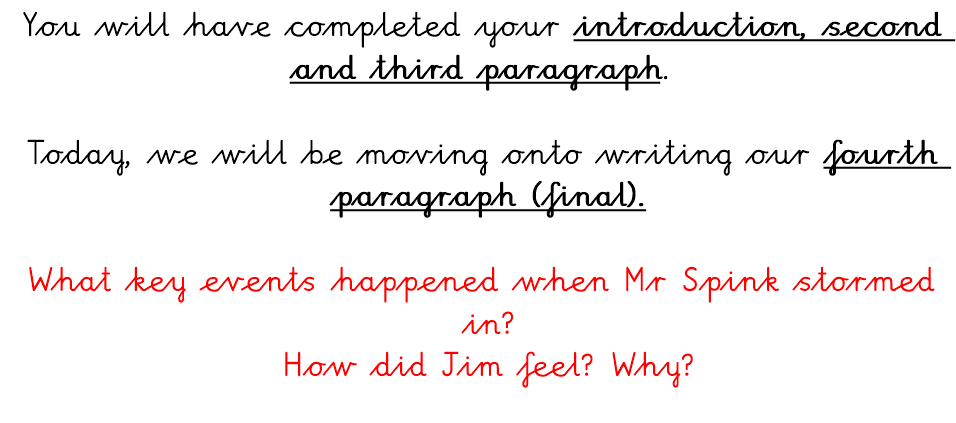 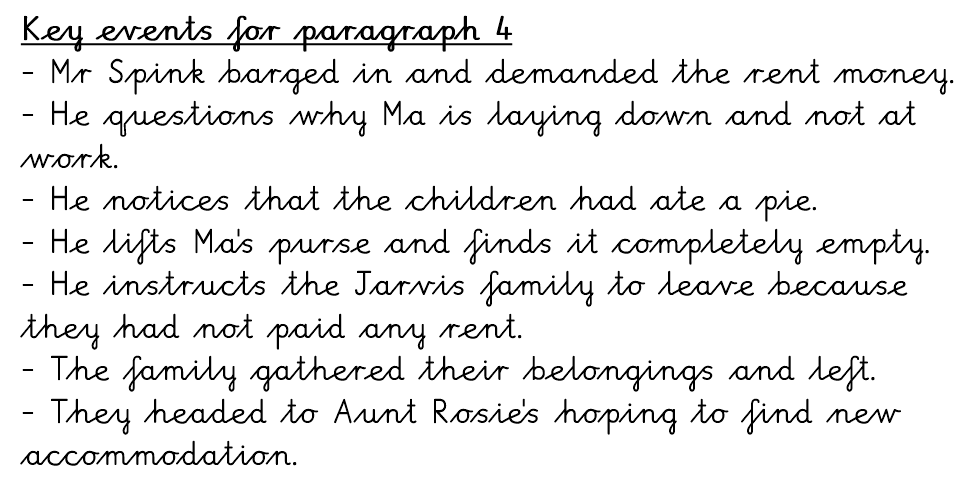 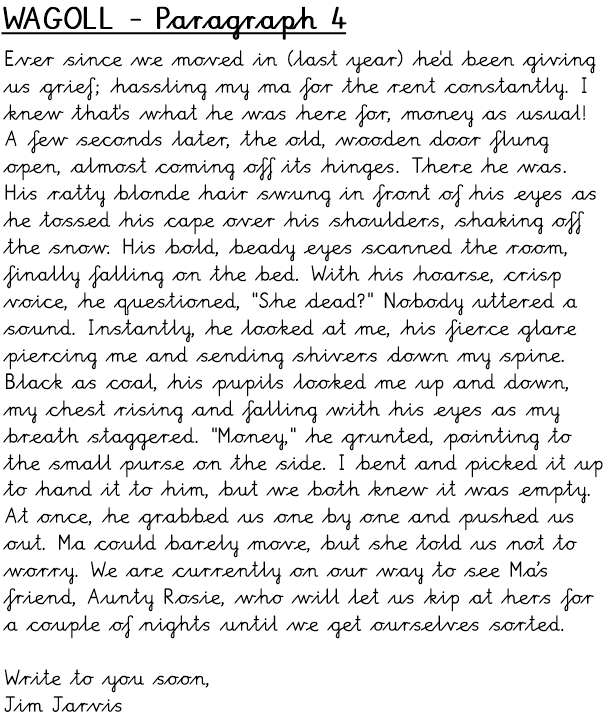 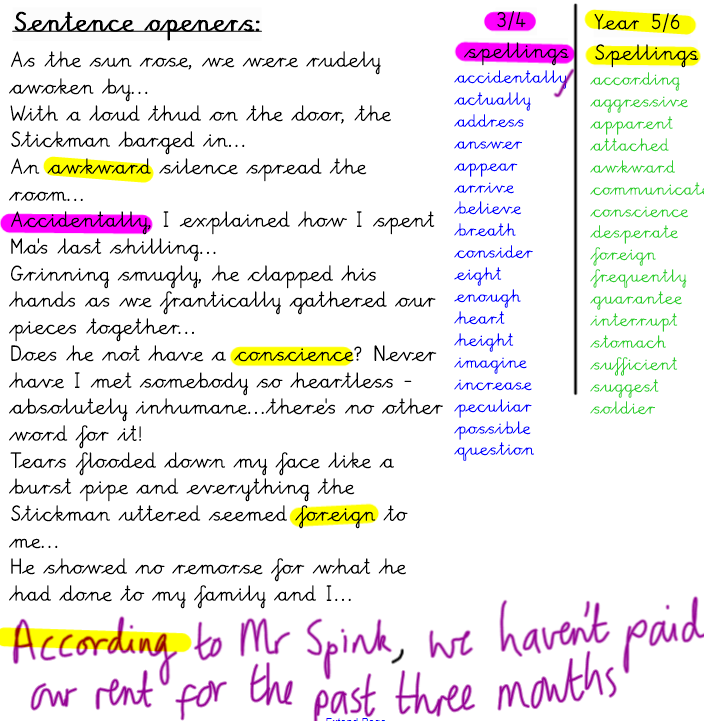 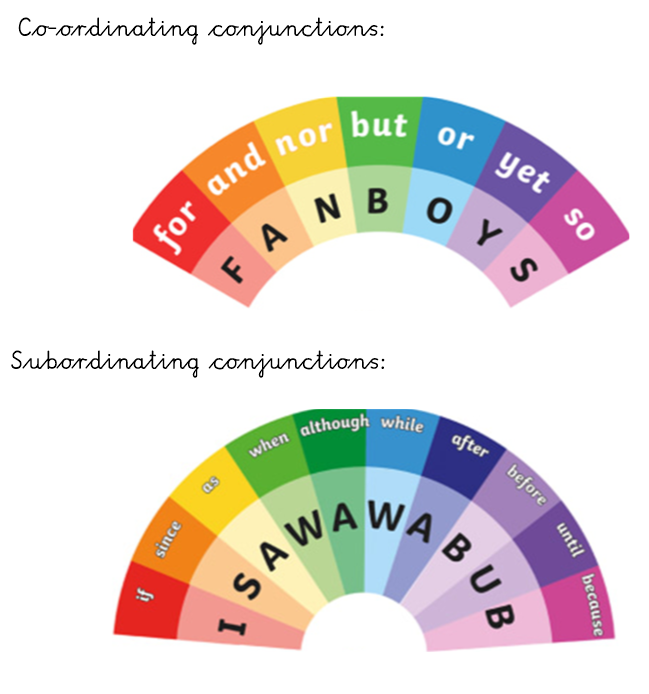 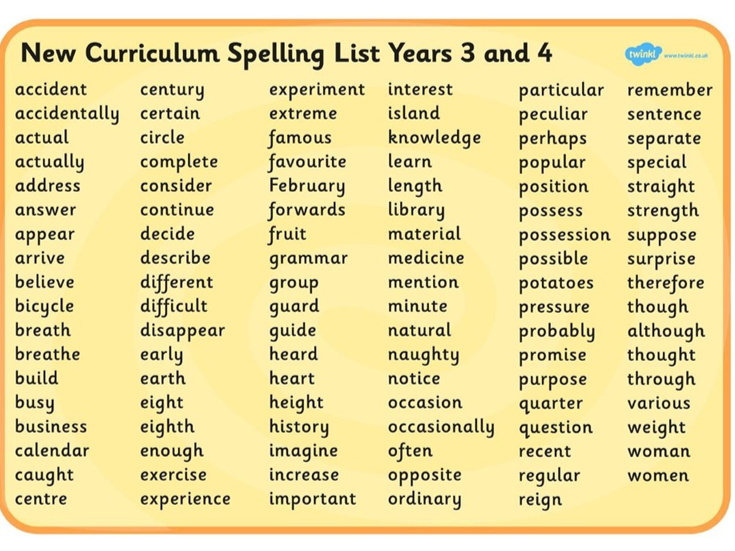 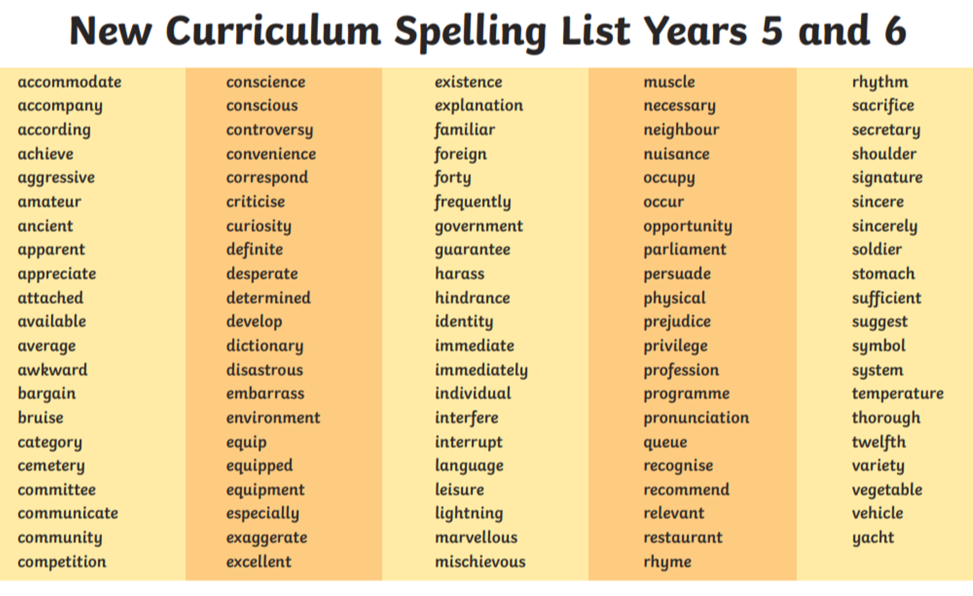 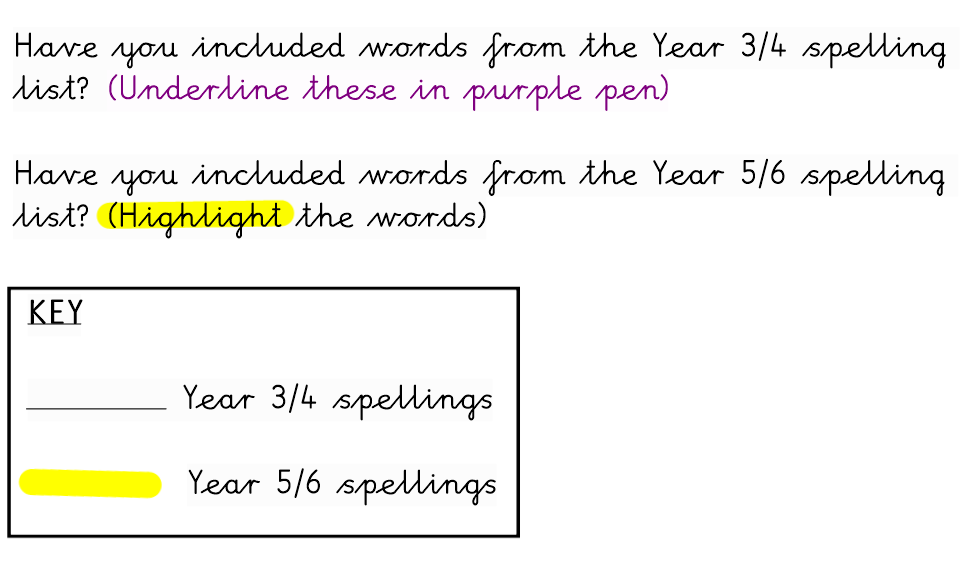 Day 4
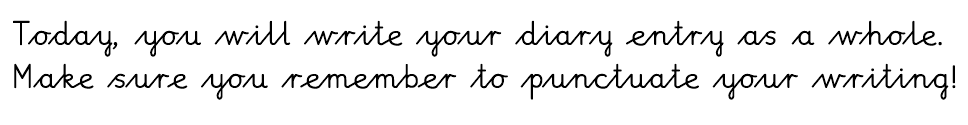 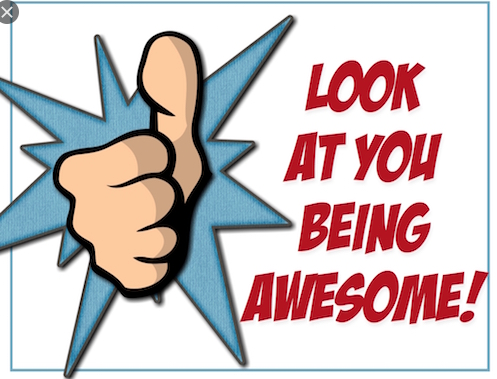